S2 English Curriculum 2024/25
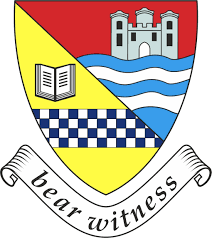 Each final piece of work that you complete will help your teacher decide what class you  should go in to in S3 so it is important that you catch up with any work that you miss and that you always try your best.
Critical Essay Writing: You will learn how to textually analyse a text and be taught the skills needed to complete part of the Critical Reading Paper at N5.
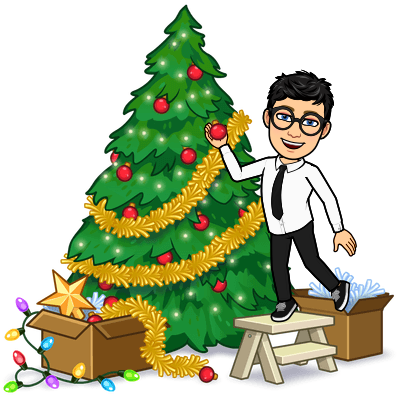 Functional Writing
Novel 
Study
Aug-Sept
Oct
Dec
Talking:
Skill: Communicating
You will either prepare a talk or take part in a class discussion.
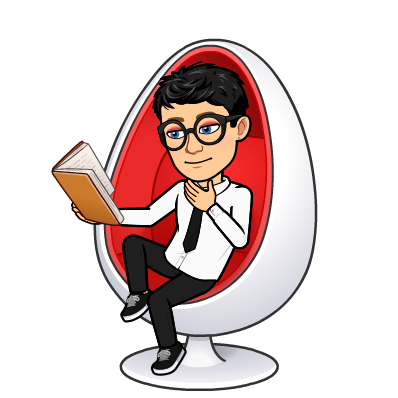 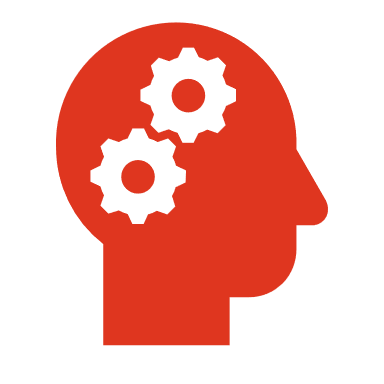 Talking
&
Listening
Skill: Critical Thinking. Being able to determine the deeper meaning of what is being expressed and recognize wider themes and patterns.
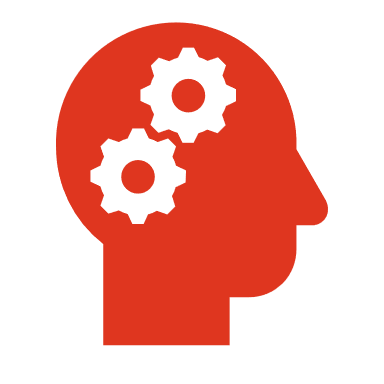 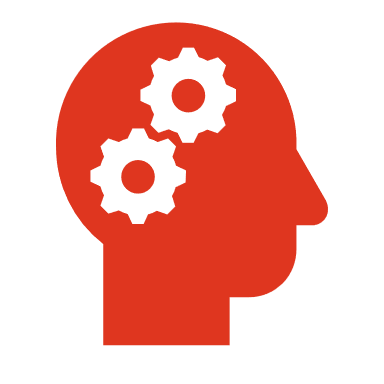 Jan
Feb
Short Story writing
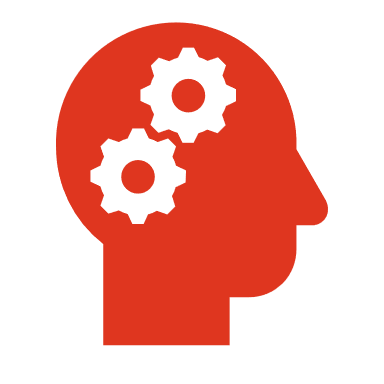 Discursive Writing
Skill:Critical Thinking

You will write an essay on a controversial topic
Discursive Writing
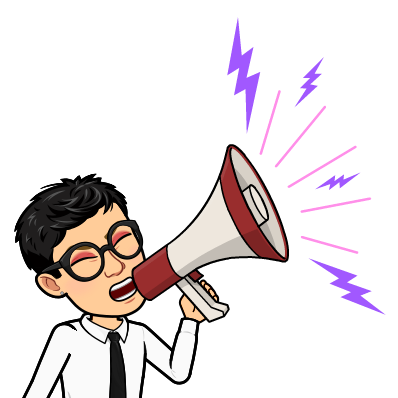 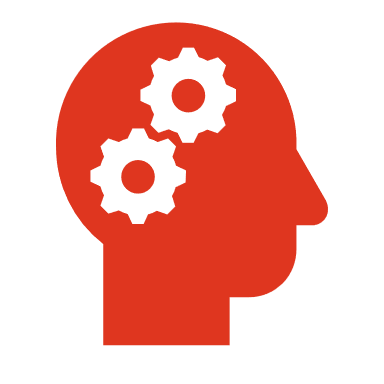 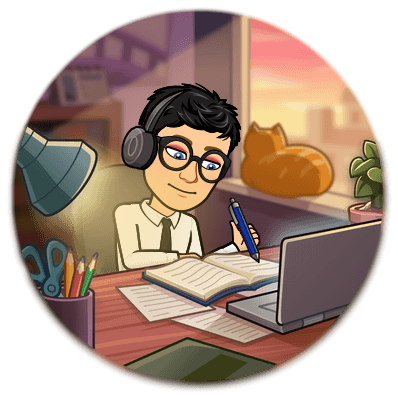 Skill: Creativity
You will write a short story based on genre features you have studied.
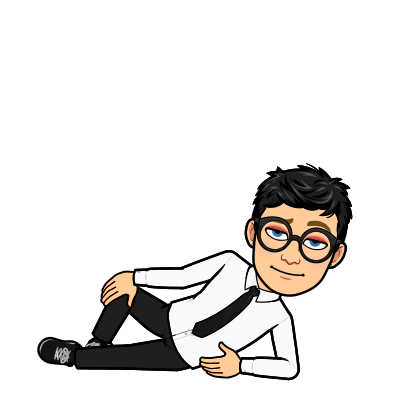 March
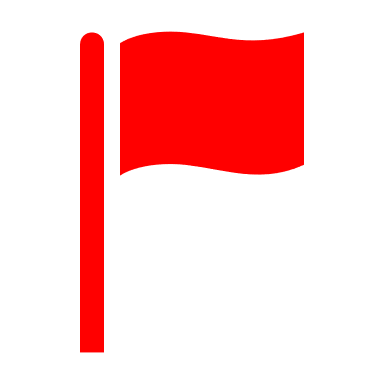 End of S2
May
RUAE
Genre 
Unit
Functional
Pupils will go on to S3 with the skills needed to succeed in Reading, Writing, Talking and Listening.
RUAE
Listening  Skill: Critical Thinking
Poetry
 Or
 Drama
April
Homework
You will work on devloping these skills throughout the year. Reading for Understanding, Analysis and Evaluation but in April you will complete the year with an assessment which will help to decide your next class.  You will also develop literacy skills throughout the year.
You will develop your listening skills and be assessed on your understsanding, analysis of talk and whether you think the speaker you listened to was successful.
Biography/Information Booklet
Skill: Sense Making
You will be expected to complete homework in your own time. This is for you to get into good study habits and to show your teacher what you can do independently.
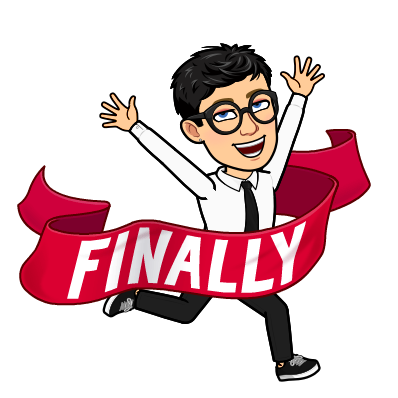 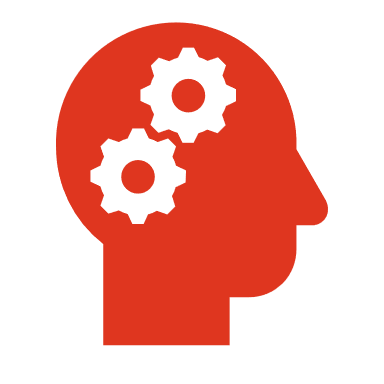 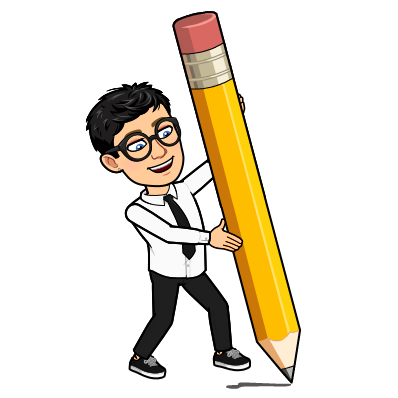 Critical Essay Writing: Skill: Critical Thinking